Welcome	to	my Transition	IEP	Meeting!
First Name	 Last Name
MM/ DD/ YYYY
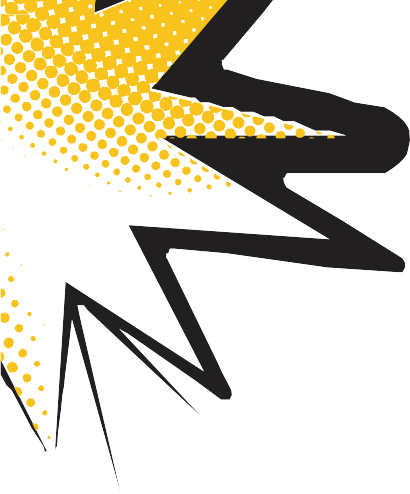 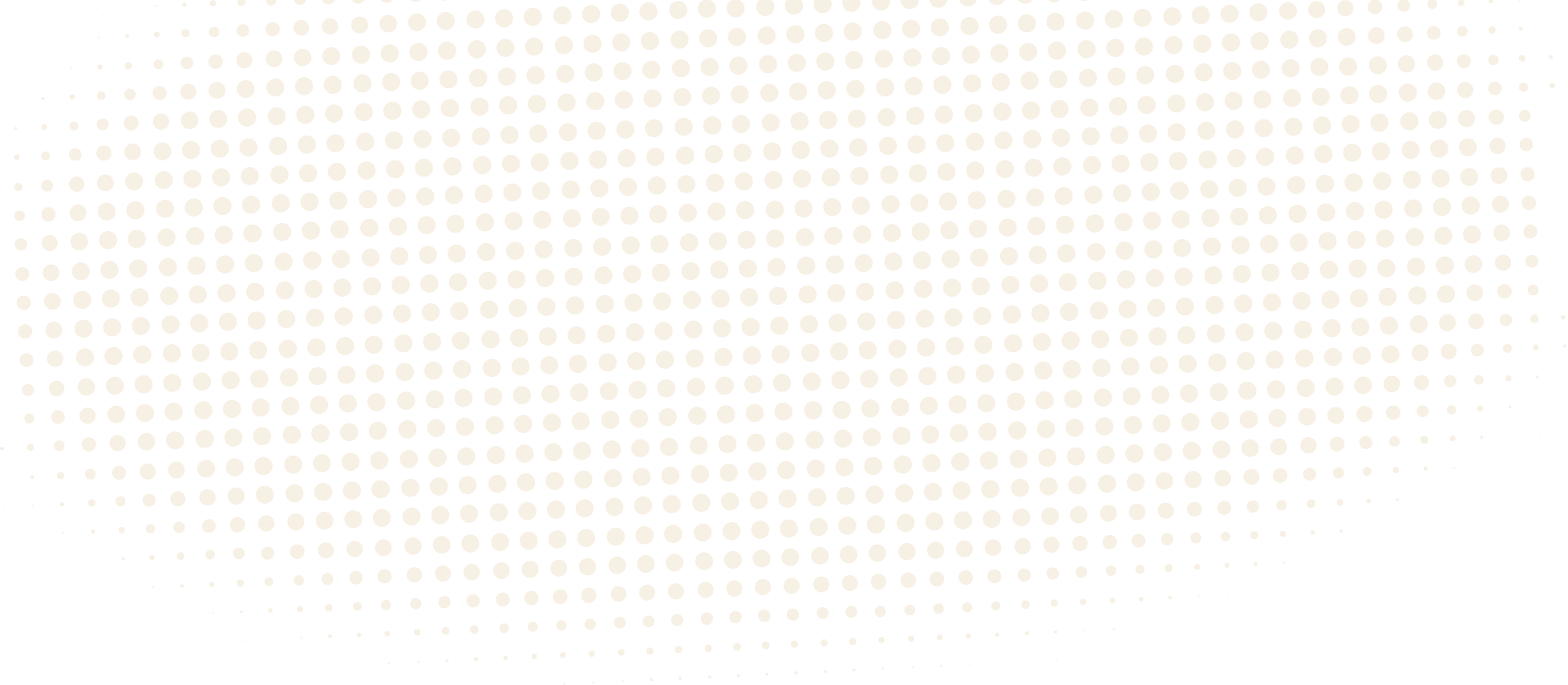 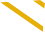 WELCOME TO MY TRANSTION IEP MEETING
Welcome and introductions
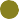 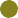 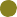 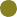 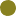 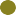 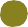 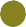 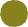 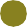 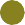 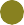 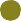 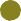 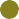 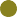 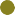 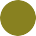 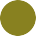 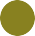 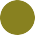 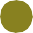 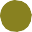 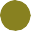 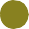 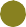 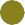 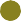 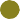 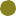 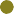 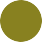 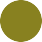 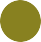 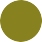 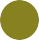 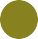 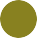 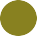 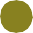 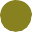 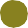 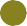 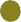 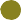 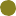 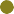 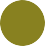 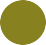 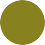 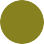 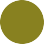 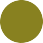 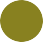 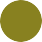 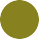 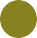 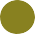 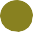 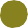 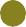 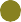 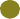 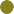 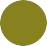 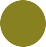 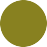 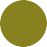 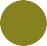 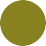 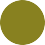 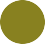 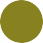 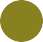 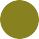 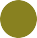 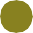 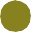 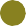 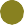 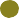 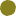 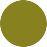 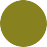 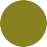 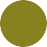 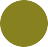 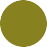 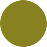 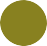 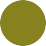 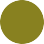 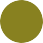 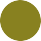 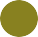 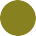 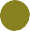 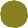 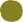 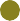 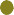 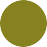 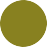 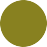 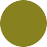 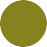 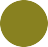 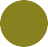 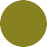 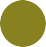 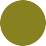 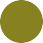 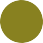 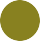 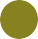 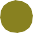 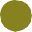 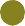 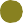 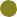 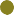 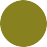 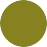 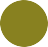 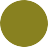 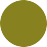 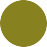 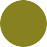 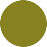 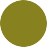 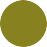 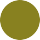 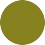 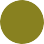 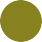 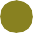 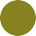 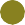 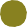 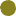 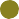 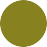 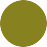 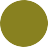 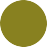 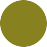 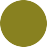 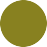 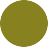 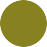 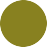 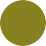 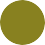 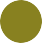 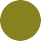 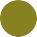 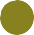 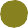 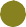 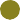 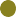 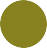 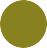 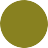 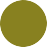 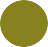 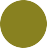 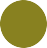 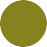 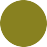 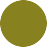 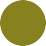 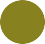 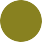 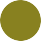 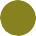 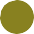 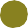 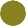 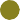 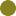 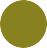 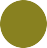 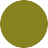 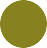 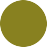 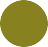 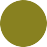 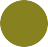 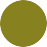 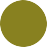 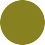 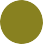 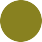 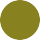 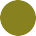 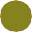 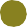 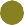 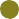 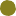 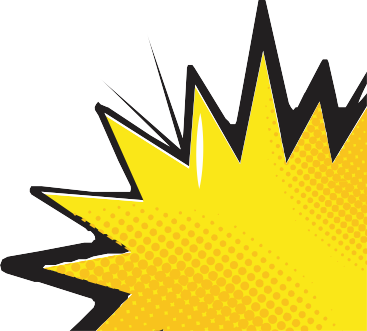 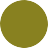 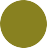 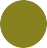 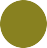 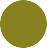 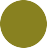 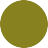 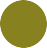 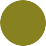 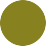 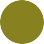 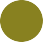 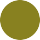 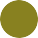 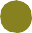 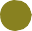 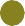 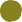 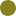 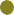 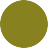 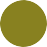 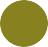 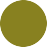 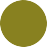 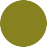 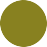 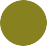 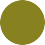 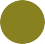 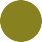 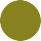 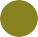 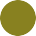 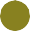 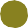 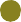 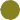 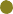 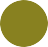 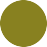 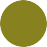 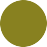 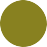 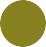 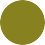 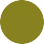 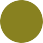 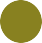 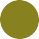 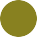 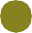 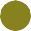 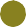 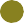 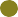 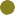 ‹#›
© 2024 C3ForMe
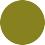 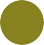 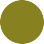 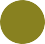 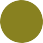 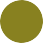 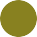 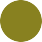 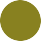 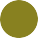 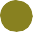 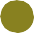 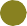 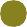 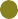 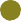 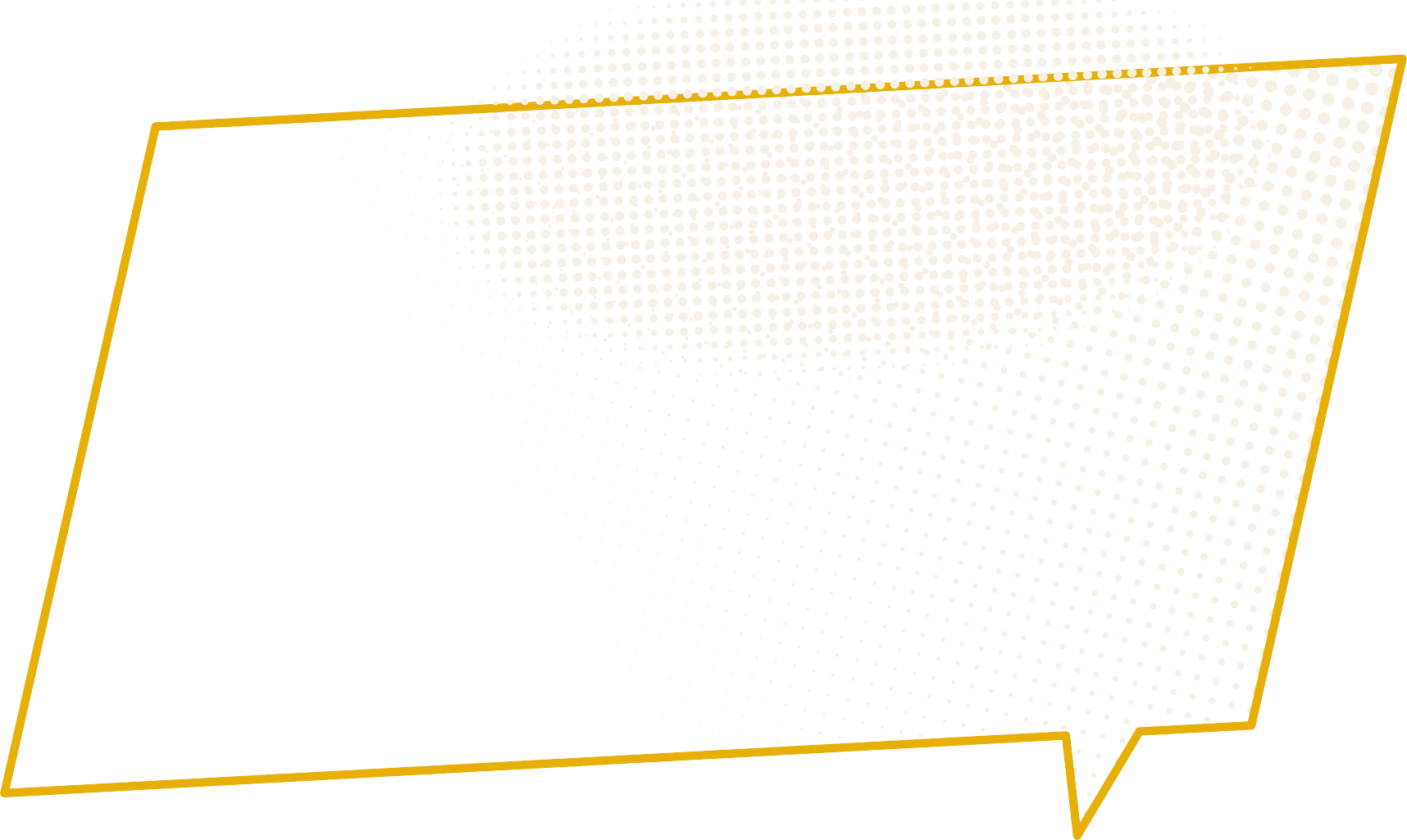 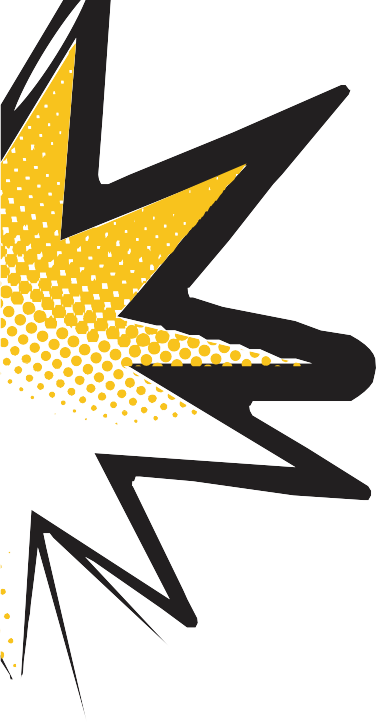 INVITED GUESTS
Parents and family, community members, organizations
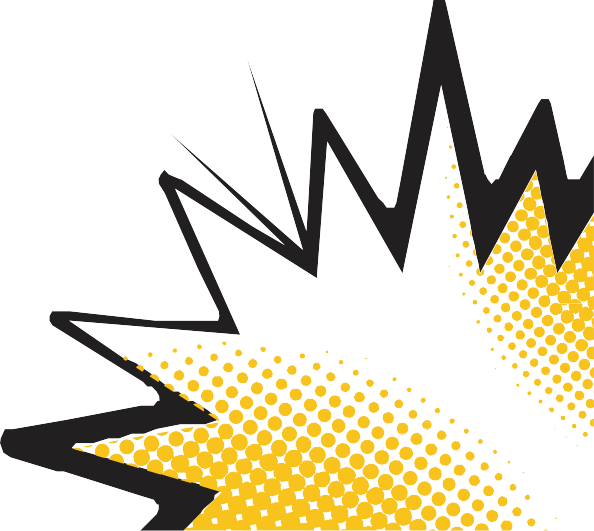 ‹#›
© 2024 C3ForMe
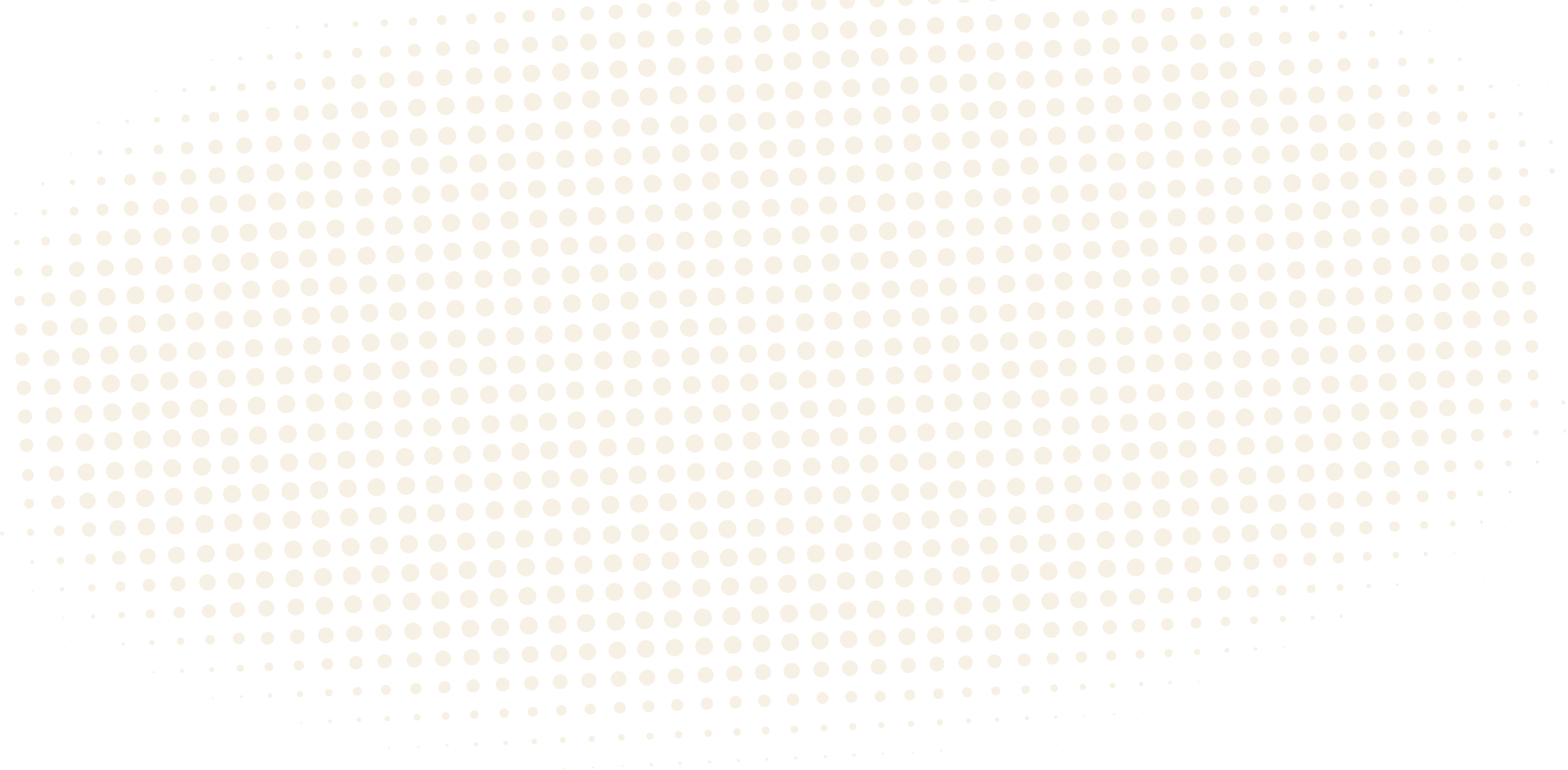 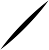 INTRODUCE YOURSELF
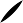 Tell us your name, disability, experiences from the previous year and tell a story or fun fact about yourself you would like everyone to know
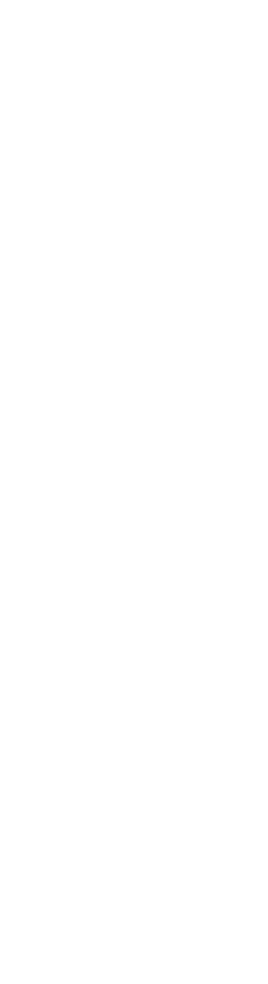 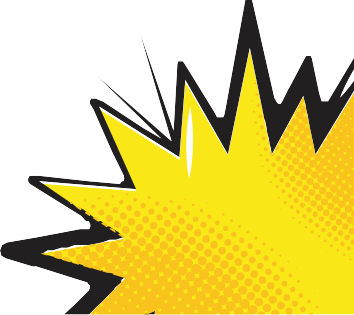 ‹#›
© 2024 C3ForMe
MY GOALS
Please give one short term and one long term goal you would like to accomplish
Short Term Goal
Long Term Goal
Tip: If you’re stuck, think about creating goals in one or more of these areas!
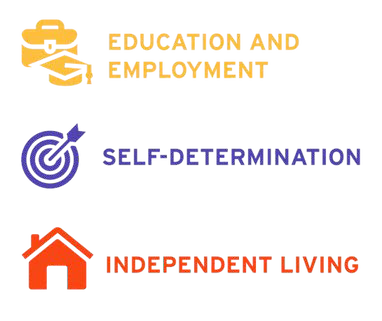 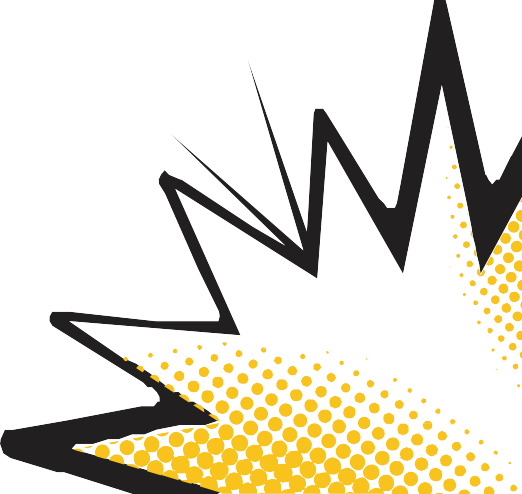 ‹#›
© 2024 C3ForMe
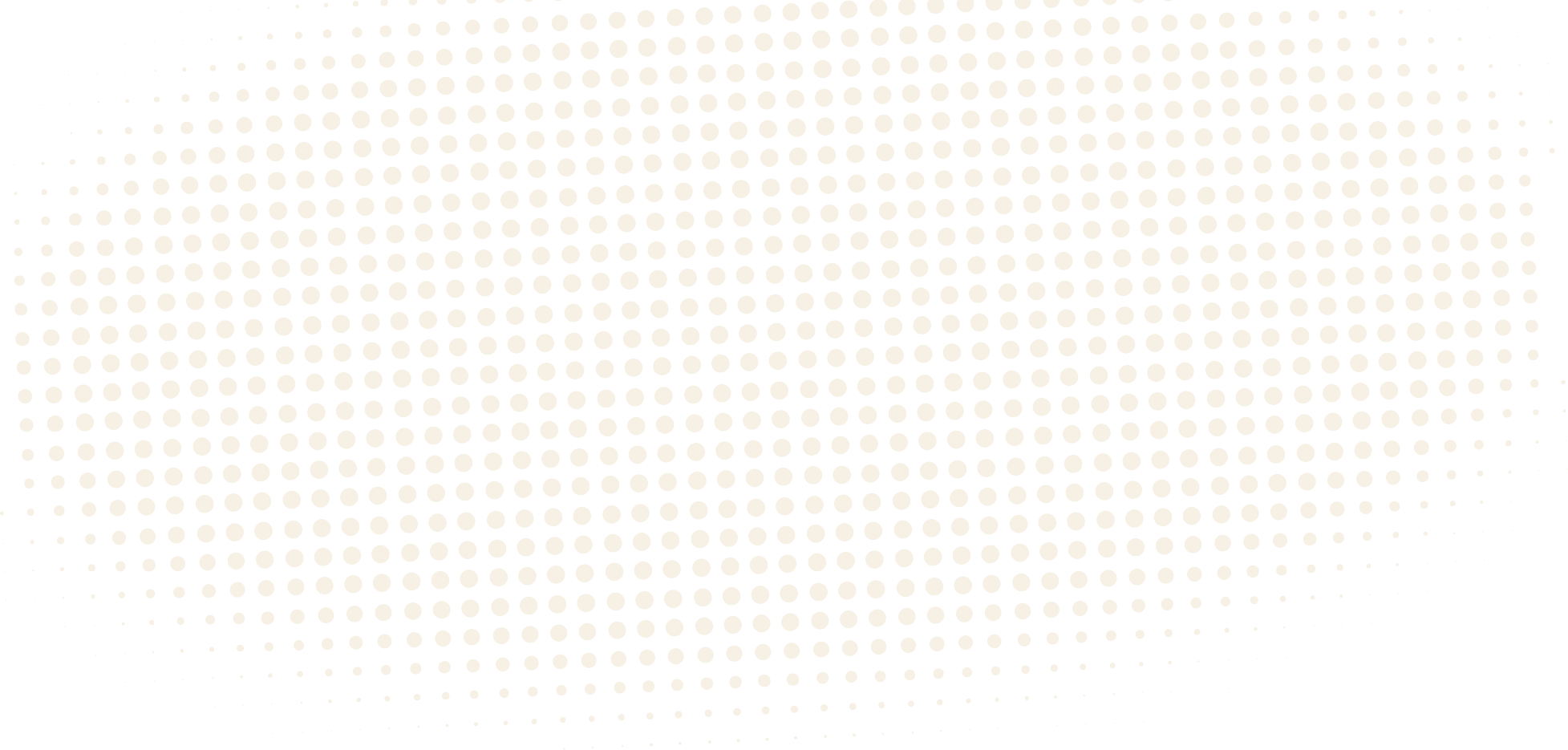 I’M REALLY GOOD AT..
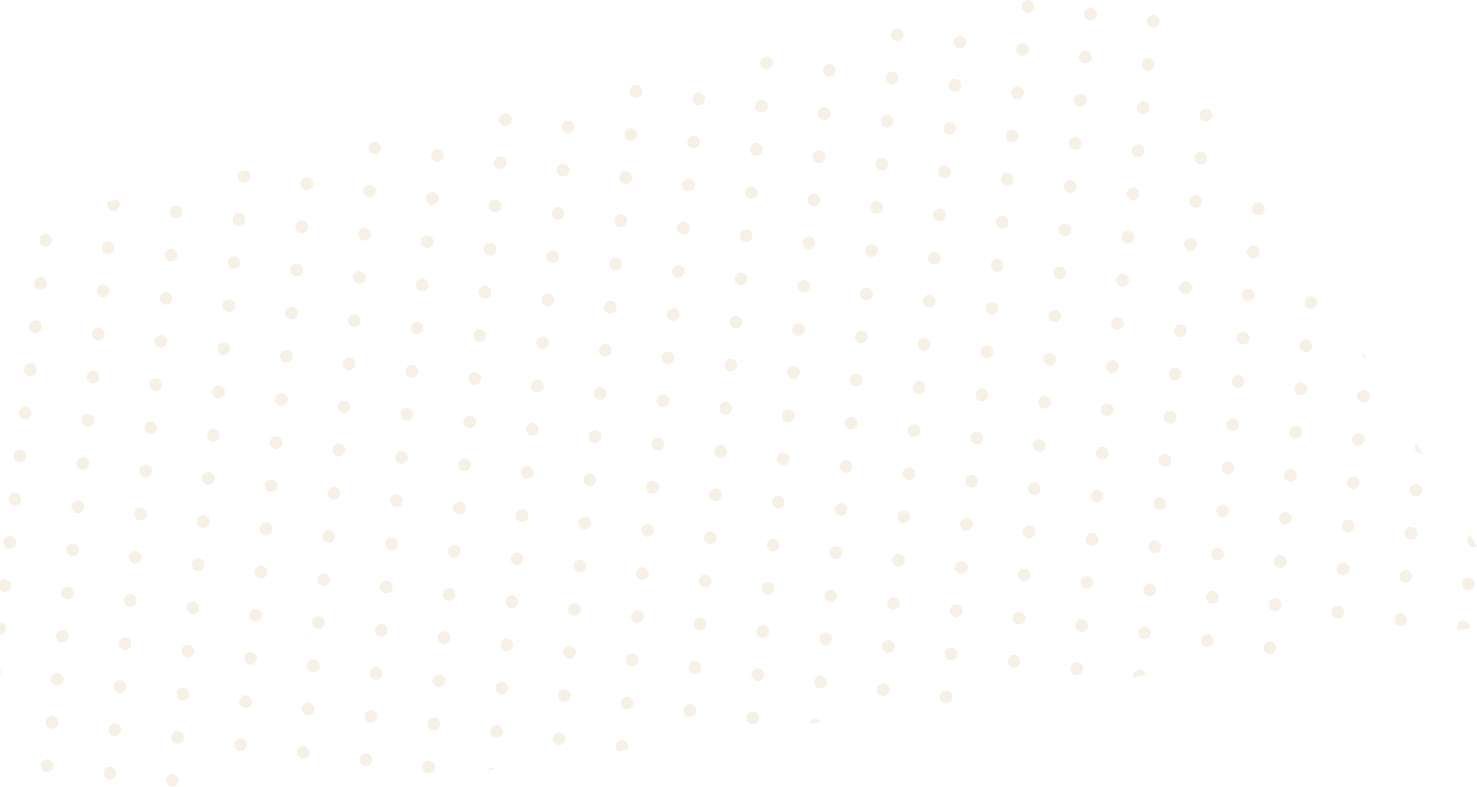 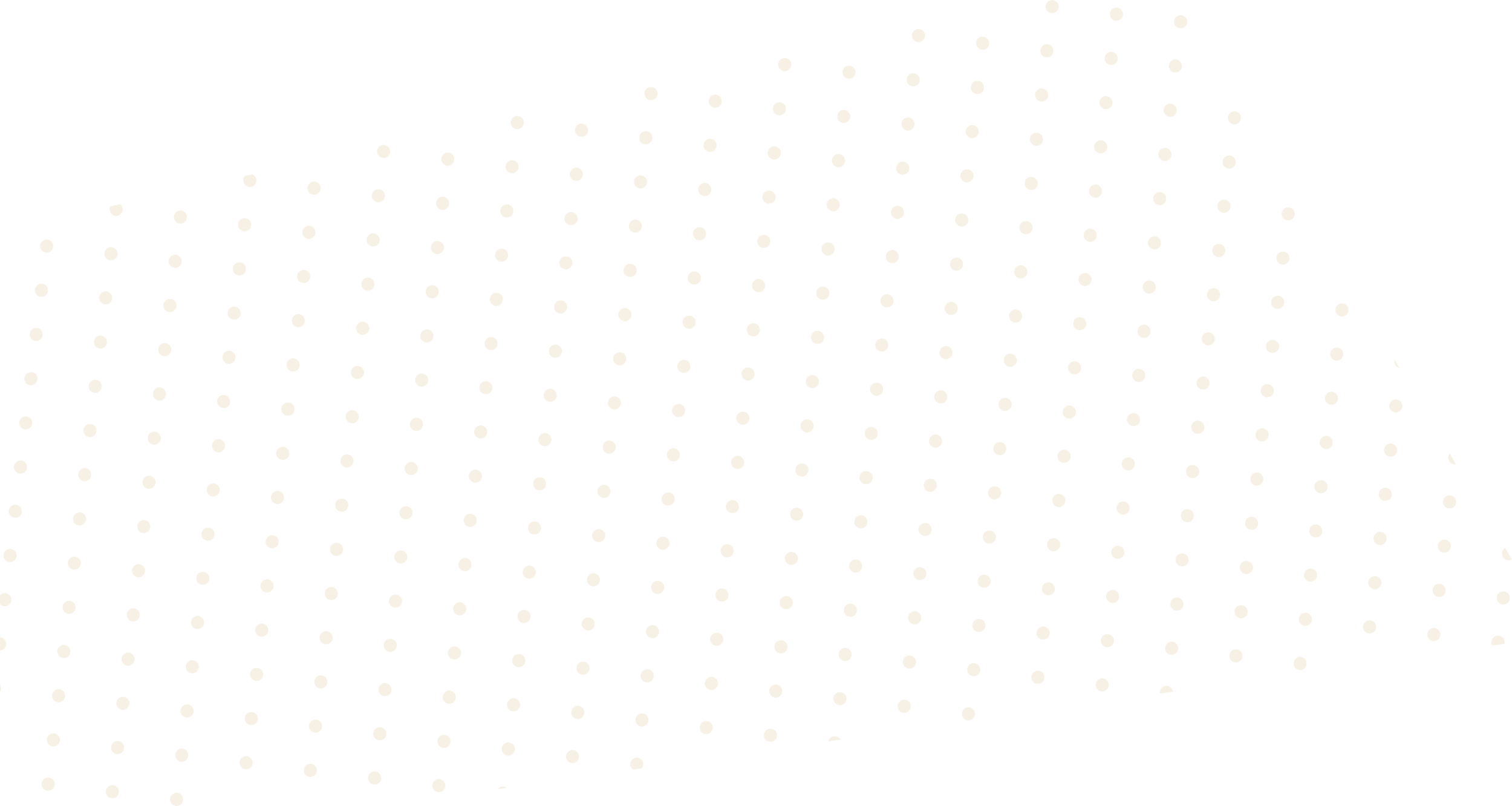 Student strengths go here.
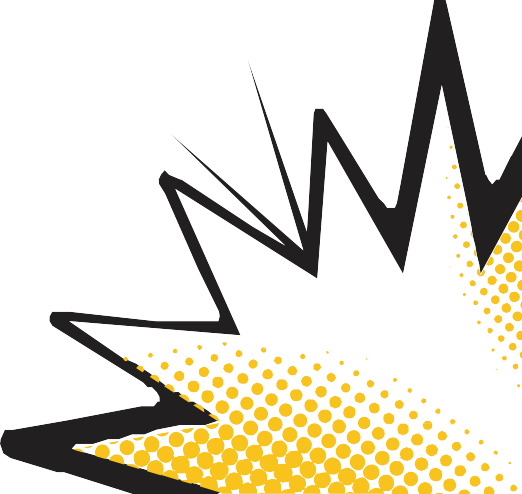 ‹#›
© 2024 C3ForMe
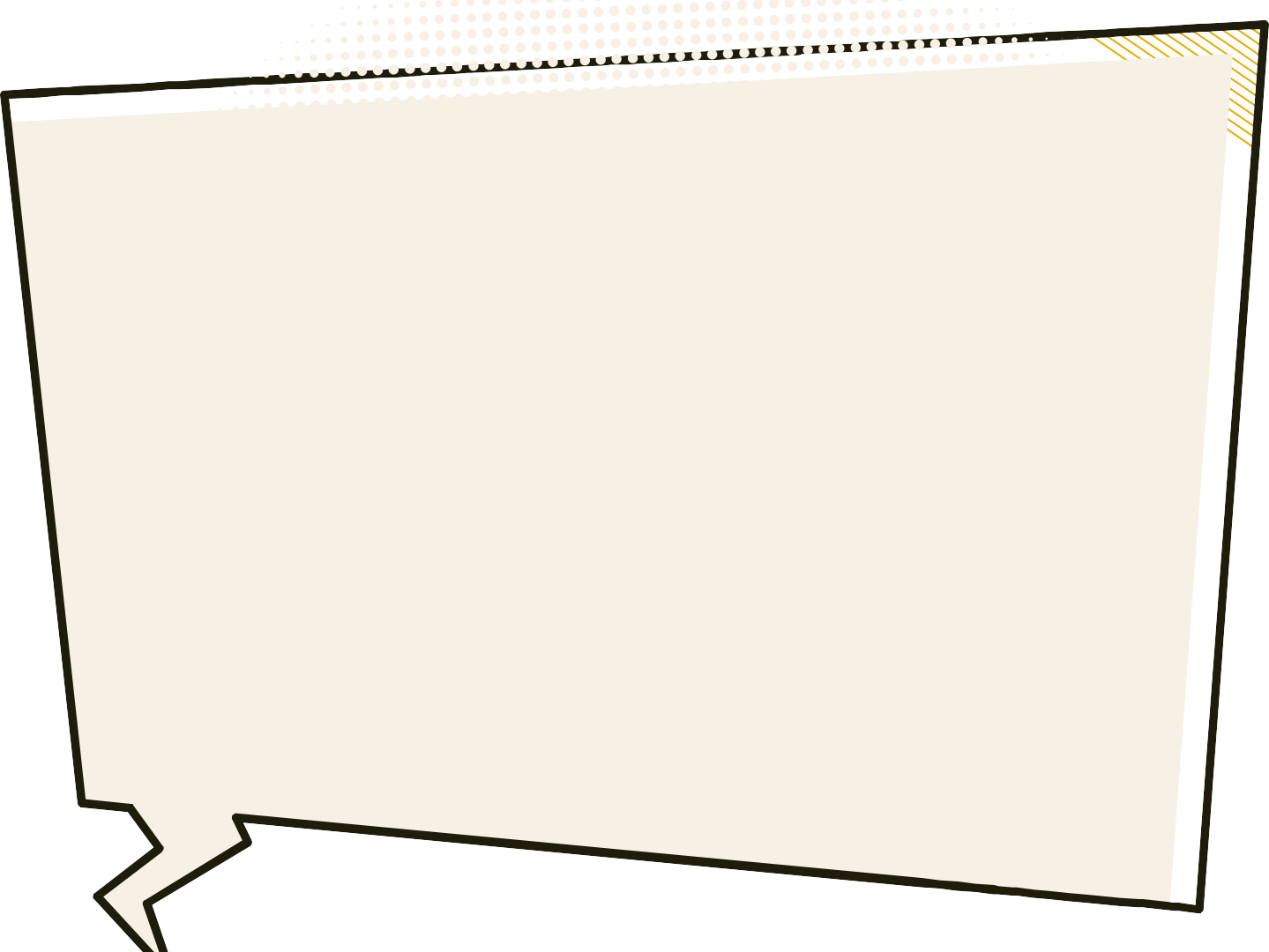 I ENJOY..
Hobbies, sports, activities, volunteering, clubs, etc
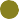 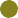 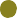 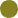 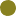 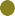 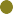 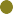 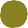 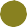 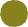 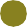 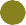 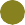 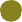 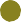 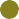 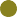 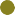 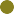 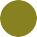 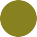 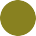 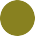 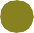 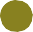 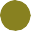 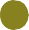 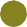 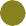 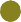 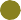 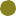 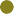 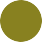 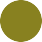 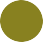 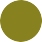 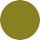 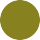 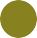 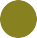 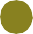 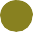 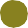 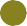 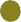 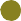 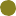 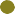 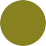 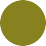 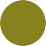 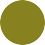 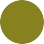 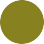 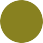 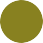 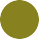 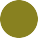 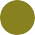 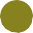 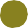 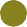 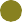 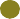 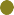 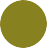 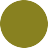 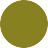 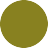 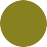 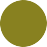 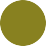 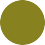 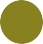 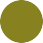 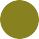 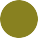 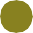 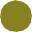 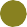 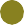 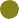 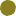 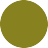 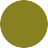 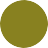 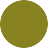 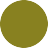 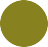 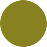 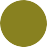 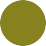 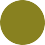 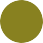 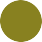 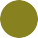 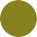 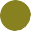 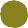 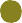 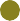 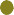 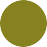 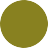 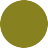 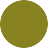 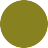 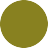 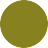 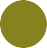 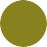 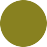 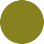 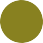 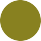 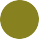 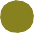 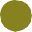 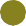 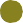 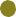 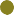 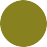 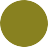 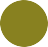 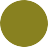 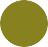 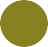 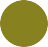 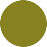 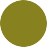 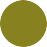 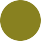 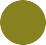 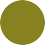 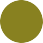 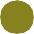 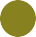 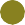 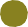 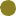 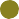 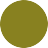 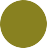 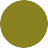 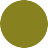 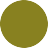 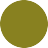 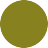 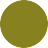 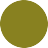 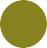 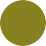 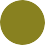 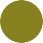 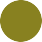 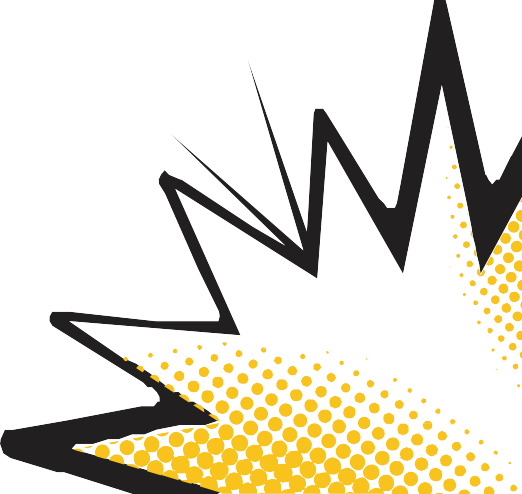 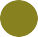 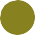 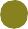 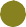 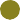 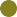 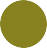 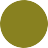 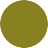 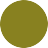 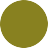 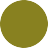 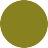 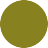 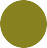 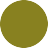 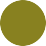 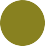 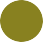 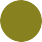 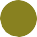 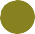 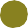 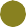 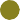 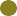 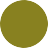 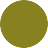 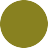 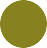 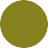 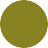 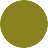 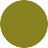 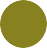 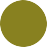 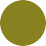 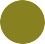 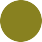 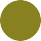 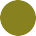 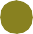 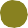 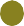 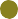 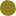 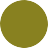 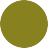 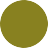 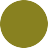 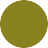 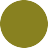 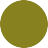 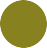 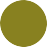 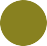 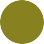 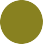 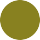 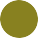 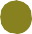 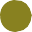 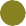 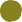 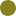 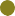 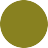 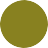 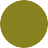 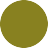 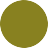 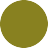 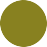 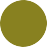 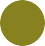 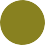 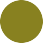 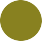 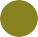 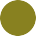 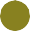 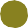 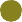 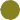 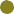 ‹#›
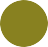 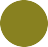 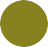 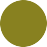 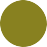 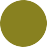 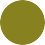 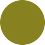 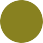 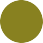 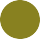 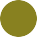 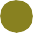 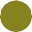 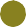 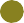 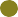 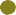 © 2024 C3ForMe
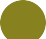 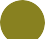 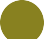 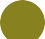 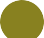 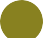 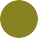 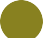 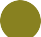 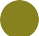 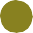 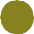 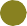 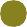 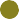 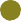 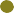 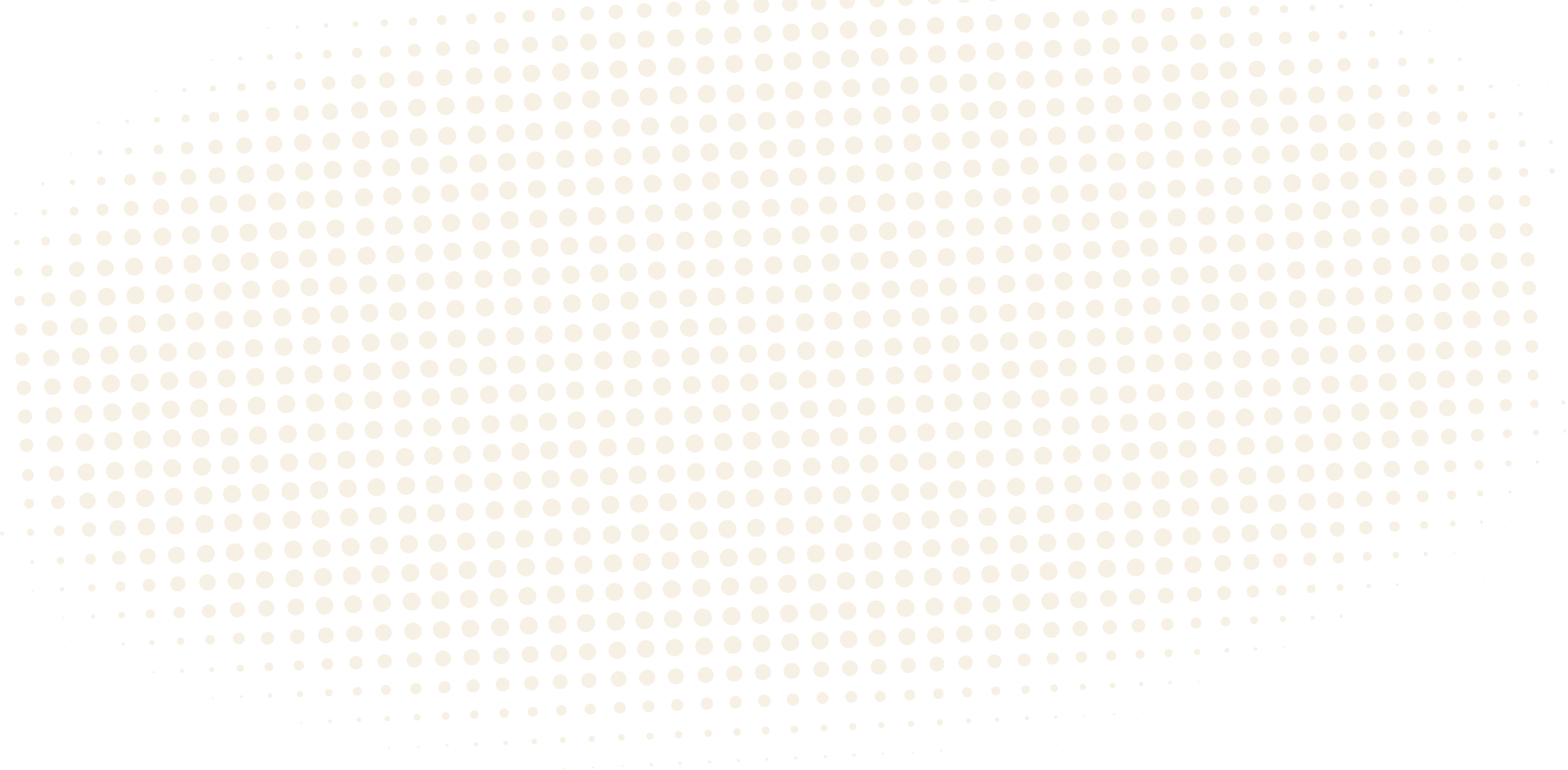 I LEARN BEST WHEN…
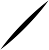 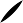 Learning style and preferences
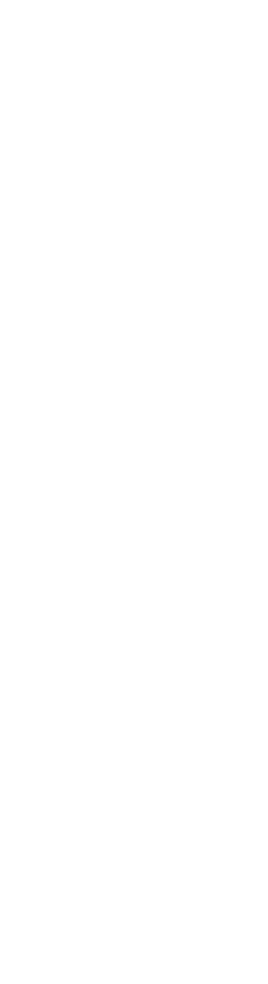 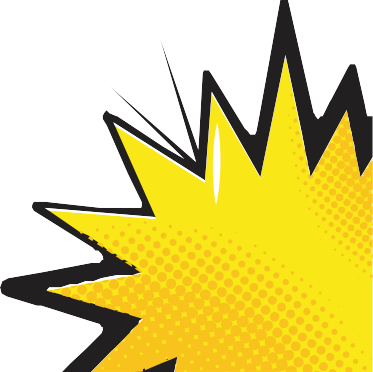 ‹#›
© 2024 C3ForMe
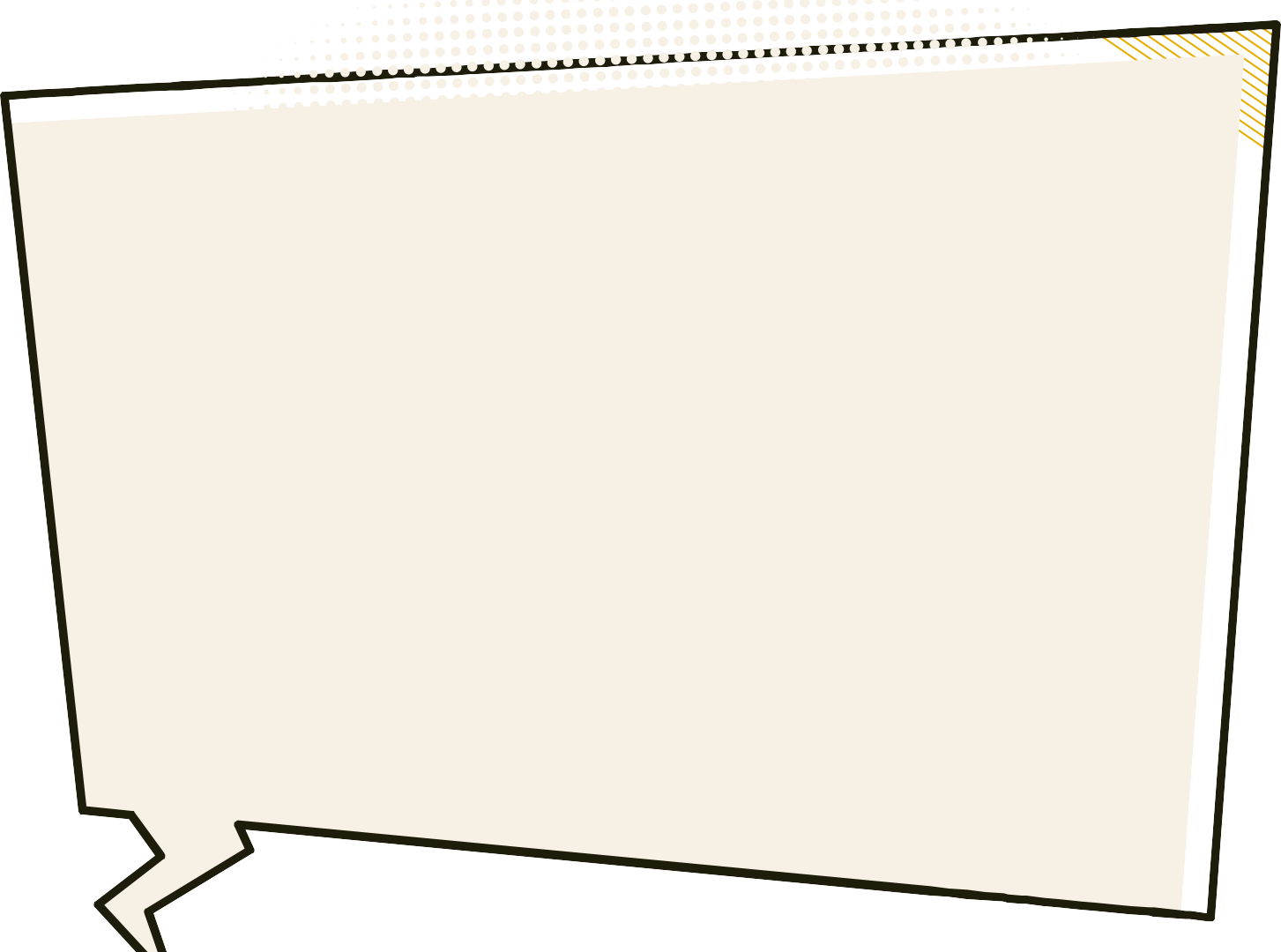 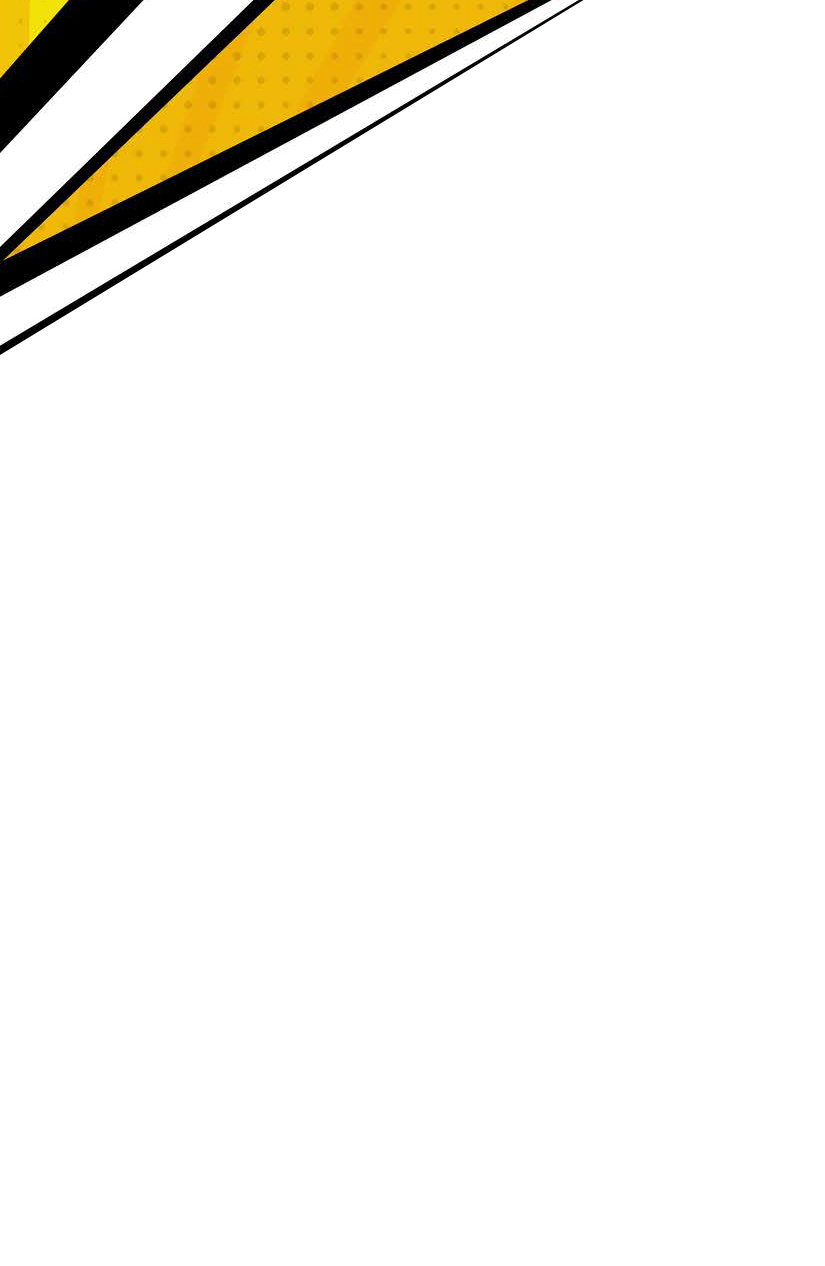 I COULD USE MORE HELP WITH..
Areas of improvement
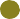 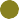 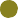 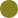 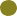 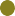 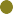 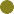 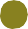 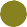 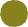 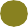 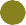 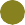 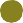 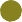 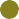 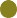 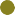 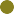 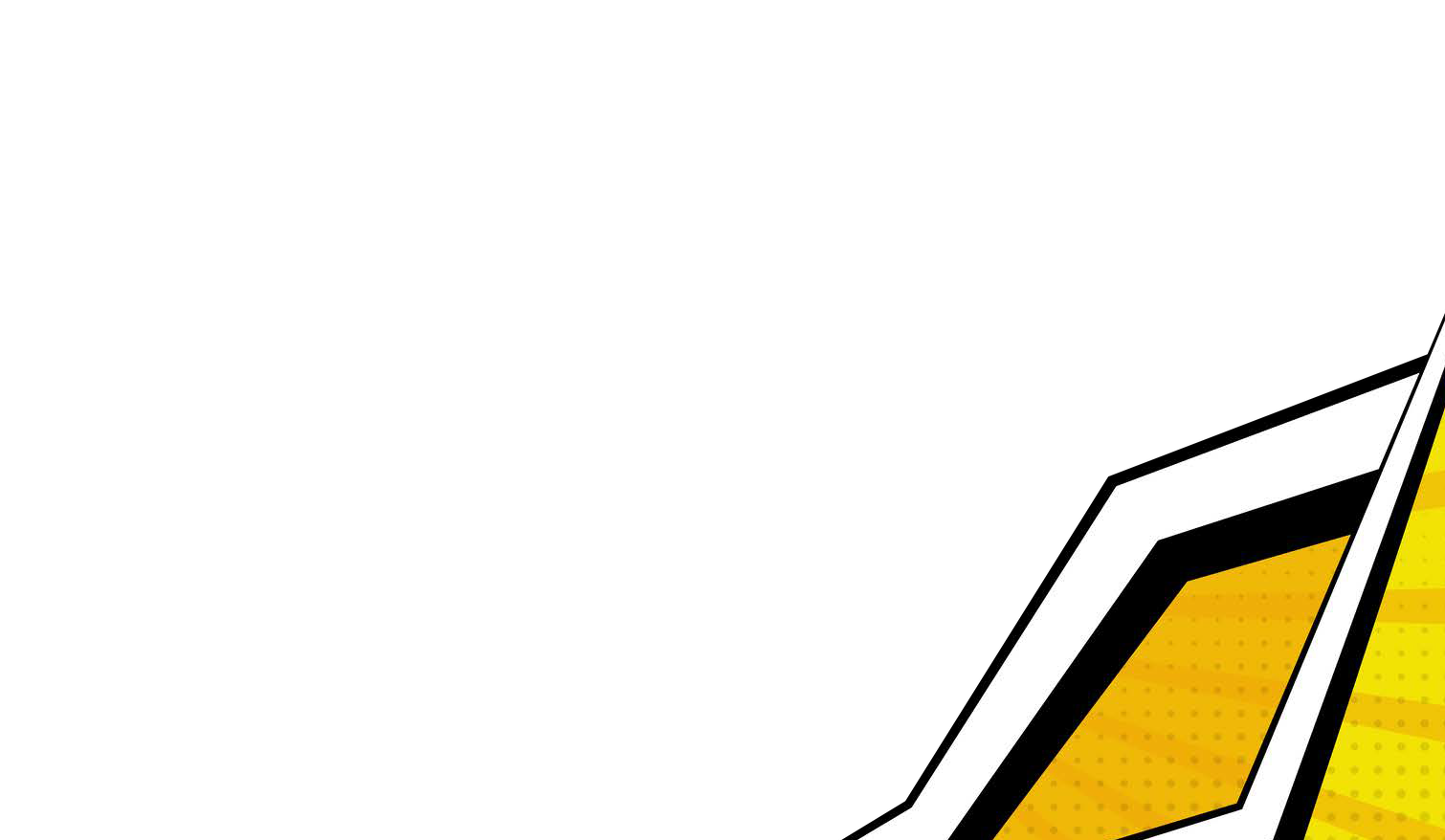 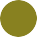 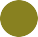 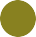 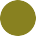 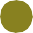 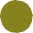 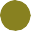 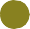 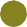 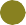 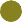 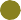 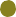 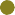 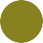 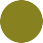 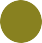 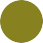 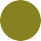 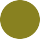 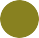 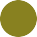 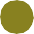 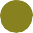 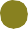 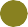 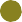 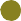 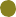 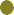 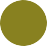 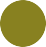 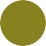 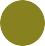 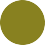 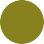 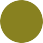 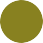 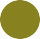 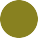 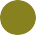 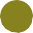 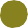 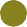 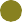 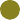 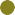 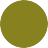 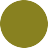 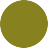 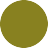 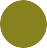 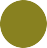 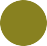 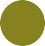 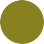 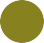 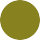 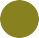 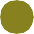 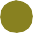 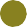 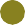 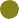 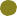 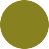 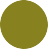 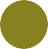 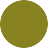 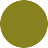 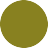 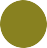 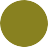 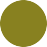 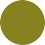 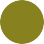 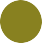 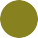 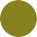 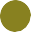 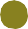 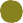 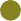 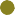 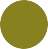 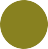 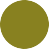 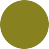 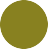 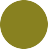 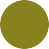 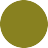 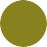 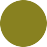 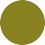 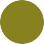 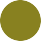 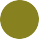 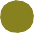 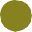 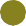 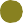 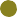 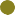 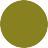 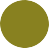 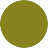 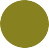 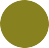 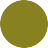 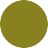 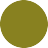 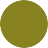 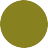 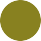 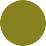 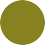 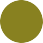 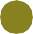 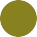 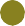 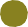 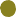 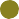 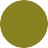 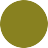 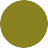 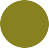 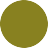 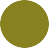 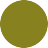 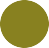 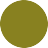 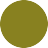 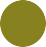 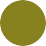 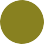 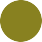 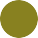 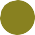 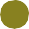 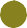 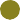 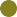 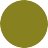 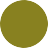 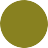 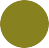 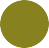 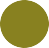 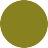 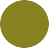 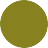 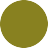 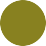 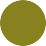 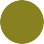 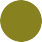 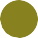 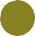 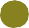 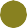 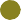 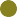 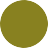 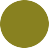 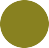 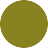 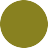 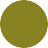 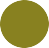 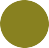 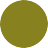 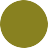 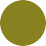 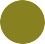 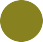 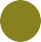 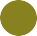 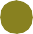 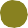 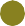 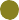 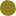 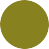 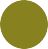 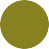 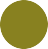 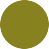 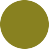 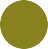 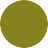 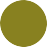 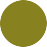 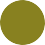 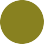 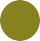 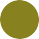 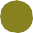 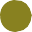 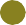 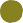 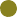 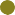 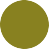 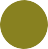 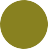 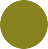 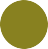 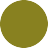 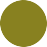 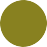 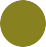 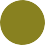 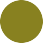 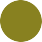 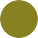 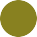 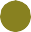 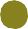 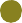 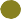 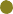 ‹#›
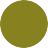 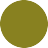 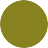 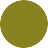 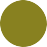 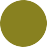 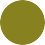 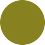 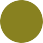 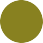 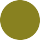 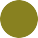 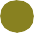 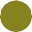 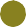 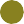 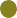 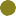 © 2024 C3ForMe
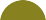 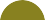 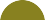 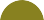 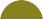 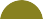 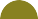 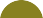 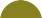 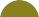 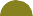 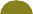 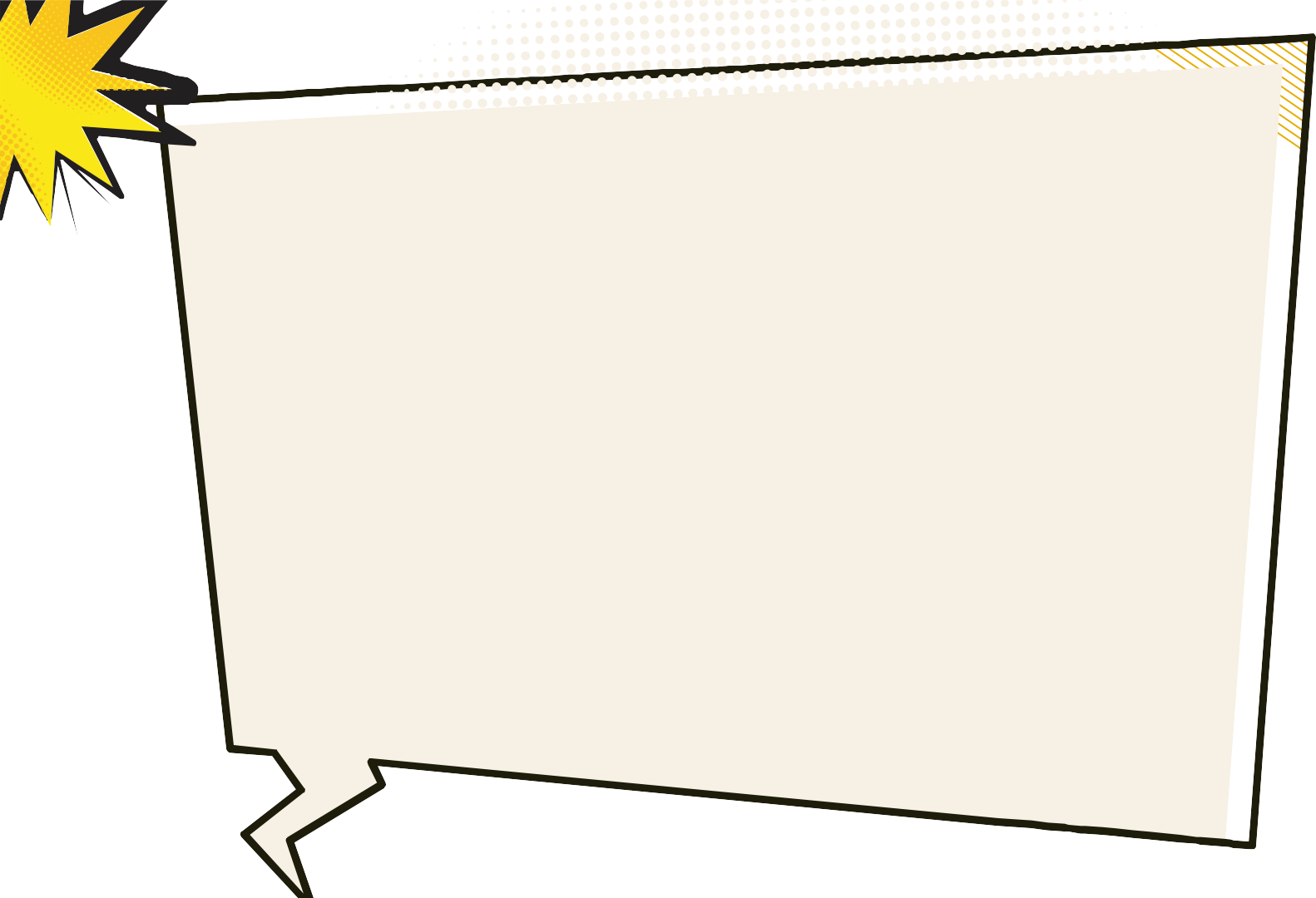 CIRCLE OF SUPPORT
Here’s how you can support me.
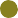 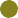 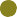 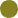 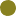 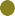 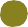 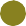 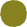 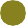 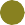 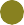 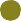 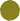 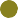 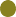 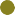 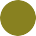 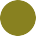 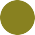 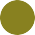 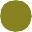 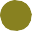 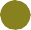 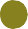 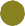 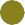 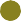 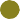 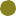 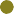 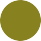 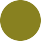 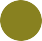 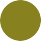 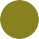 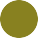 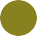 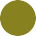 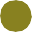 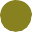 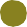 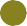 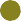 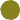 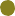 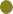 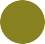 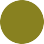 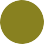 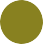 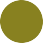 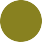 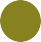 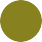 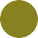 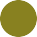 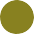 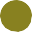 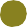 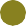 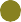 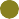 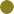 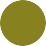 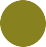 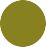 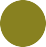 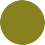 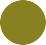 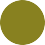 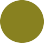 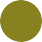 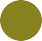 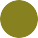 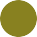 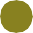 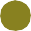 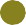 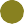 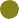 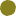 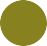 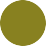 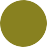 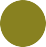 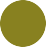 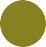 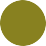 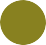 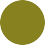 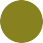 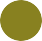 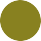 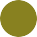 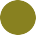 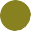 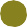 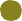 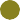 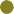 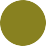 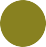 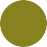 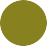 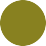 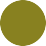 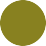 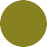 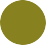 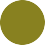 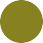 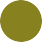 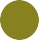 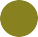 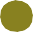 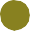 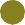 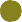 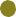 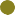 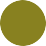 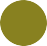 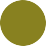 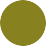 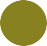 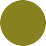 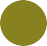 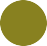 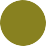 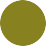 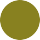 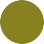 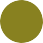 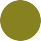 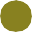 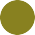 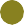 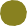 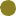 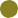 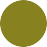 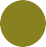 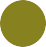 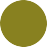 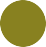 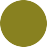 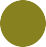 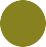 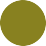 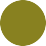 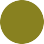 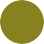 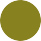 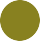 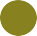 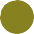 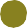 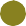 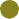 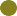 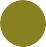 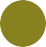 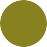 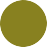 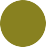 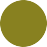 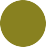 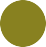 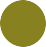 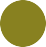 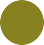 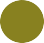 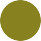 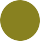 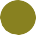 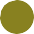 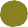 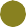 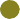 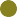 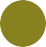 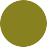 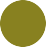 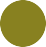 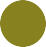 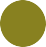 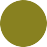 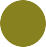 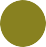 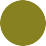 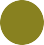 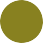 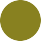 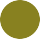 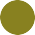 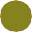 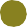 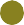 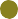 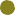 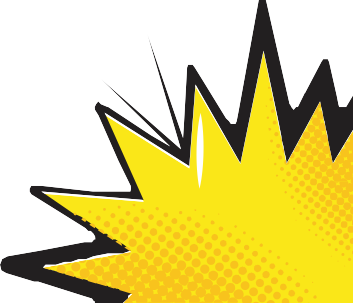 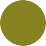 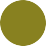 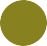 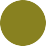 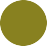 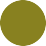 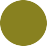 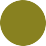 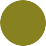 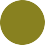 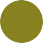 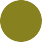 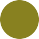 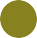 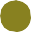 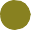 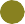 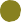 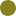 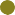 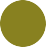 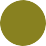 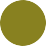 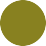 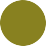 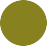 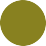 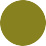 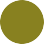 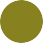 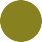 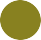 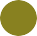 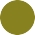 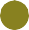 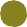 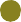 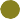 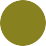 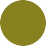 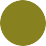 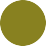 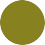 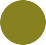 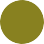 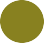 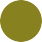 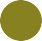 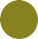 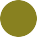 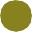 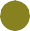 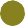 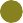 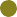 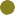 10
© 2024 C3ForMe
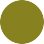 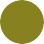 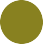 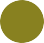 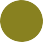 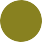 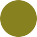 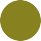 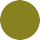 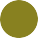 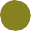 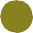 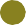 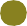 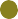 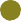 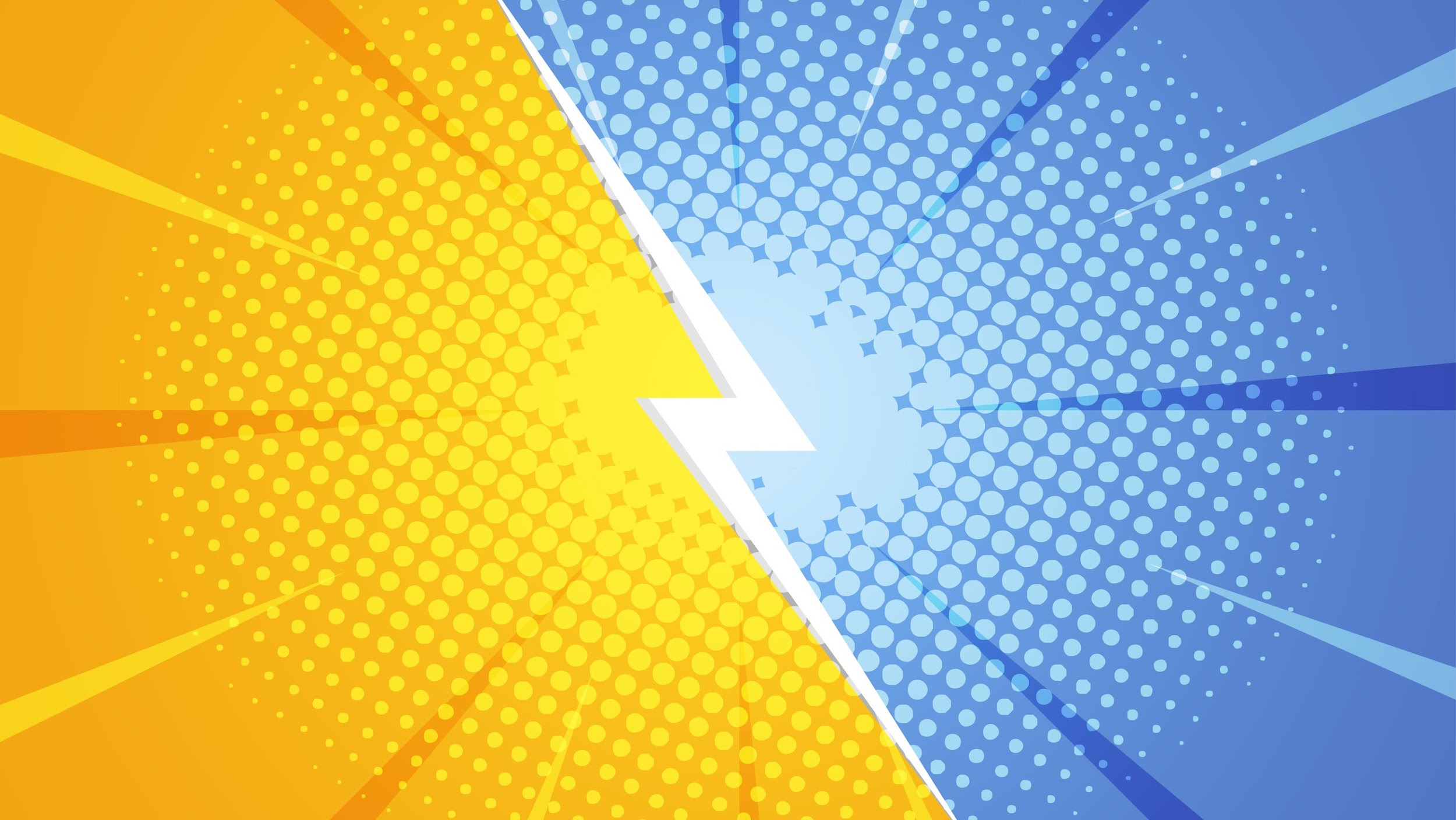 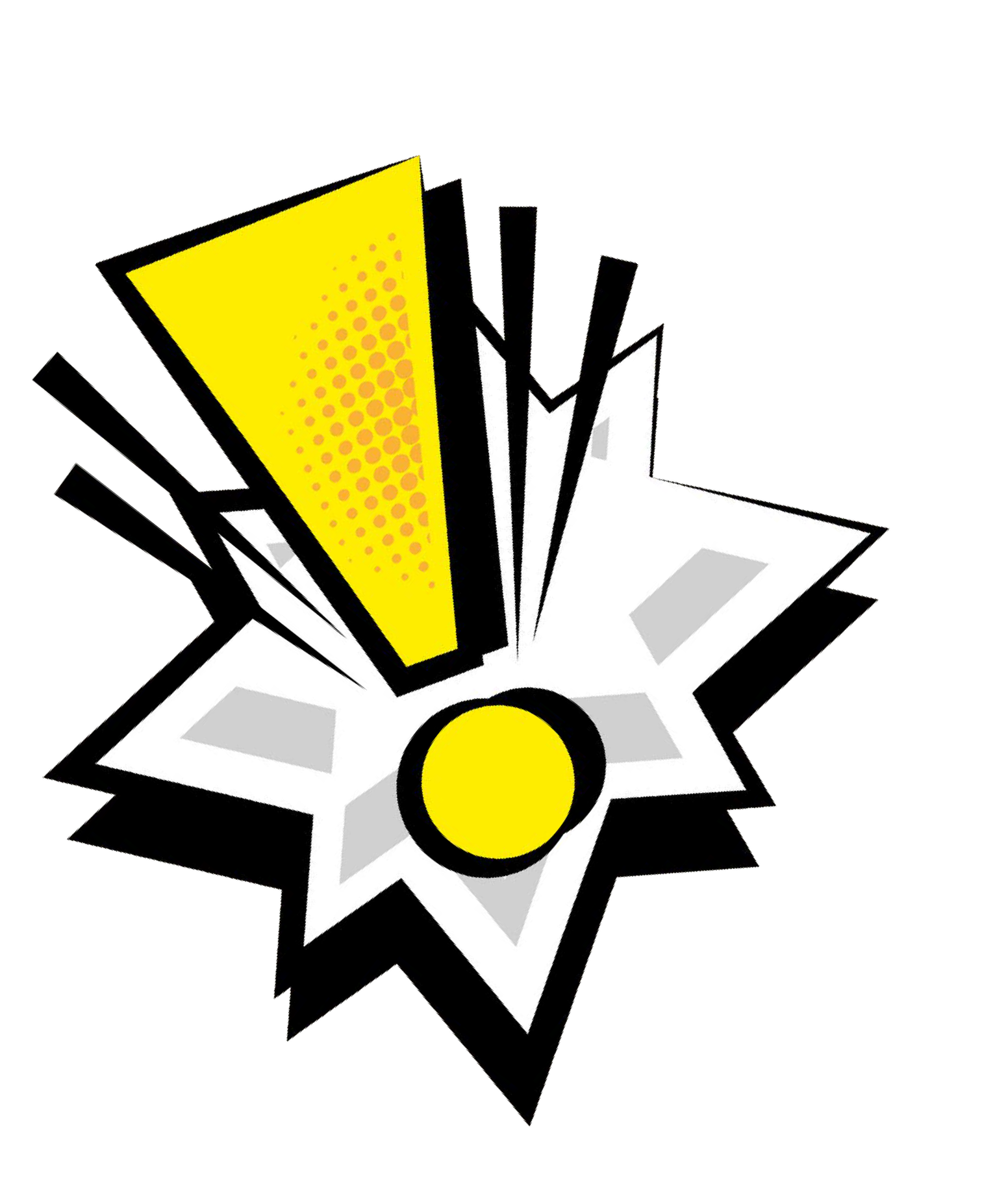 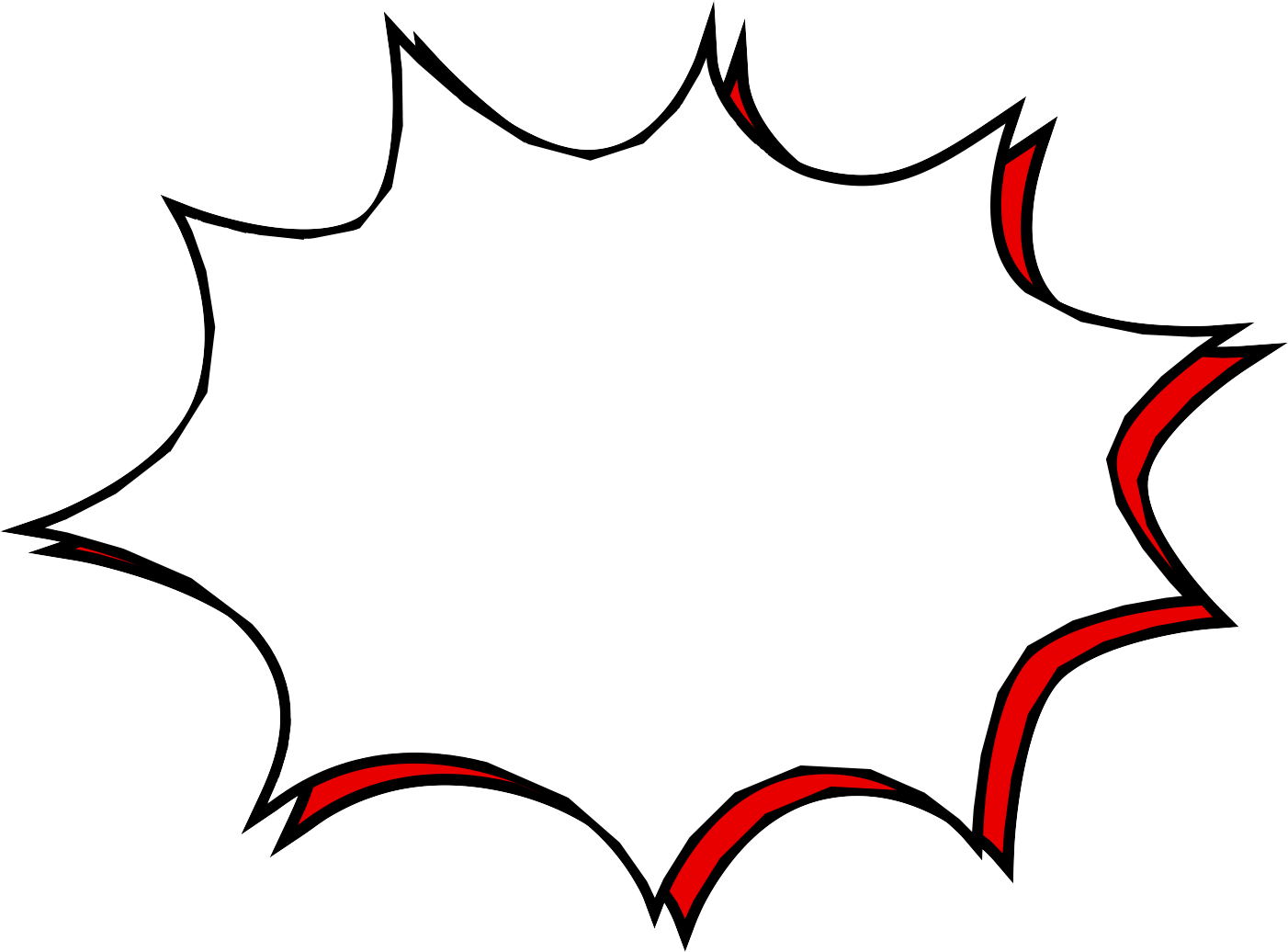 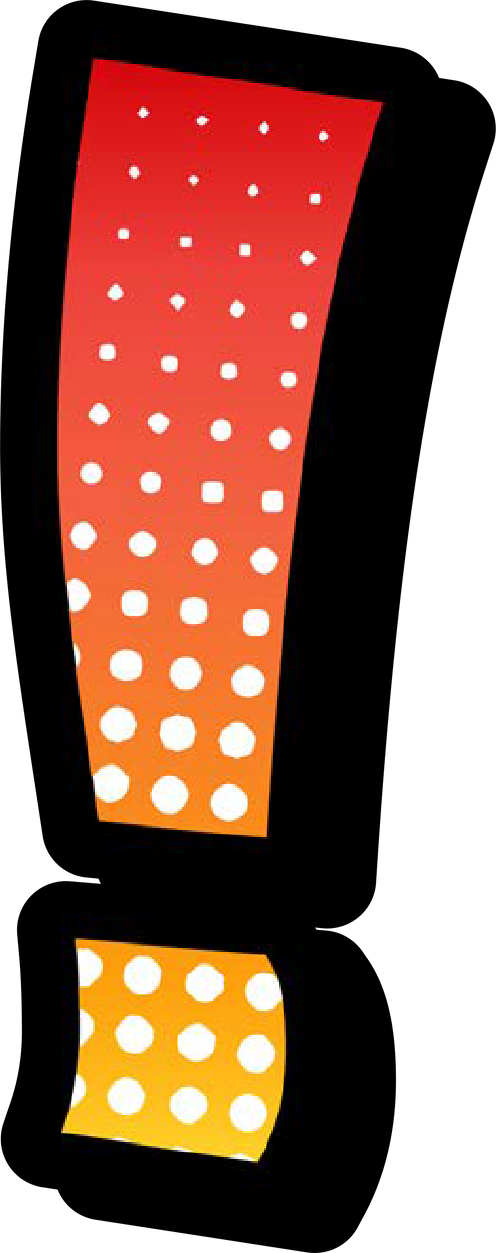 Thank You!
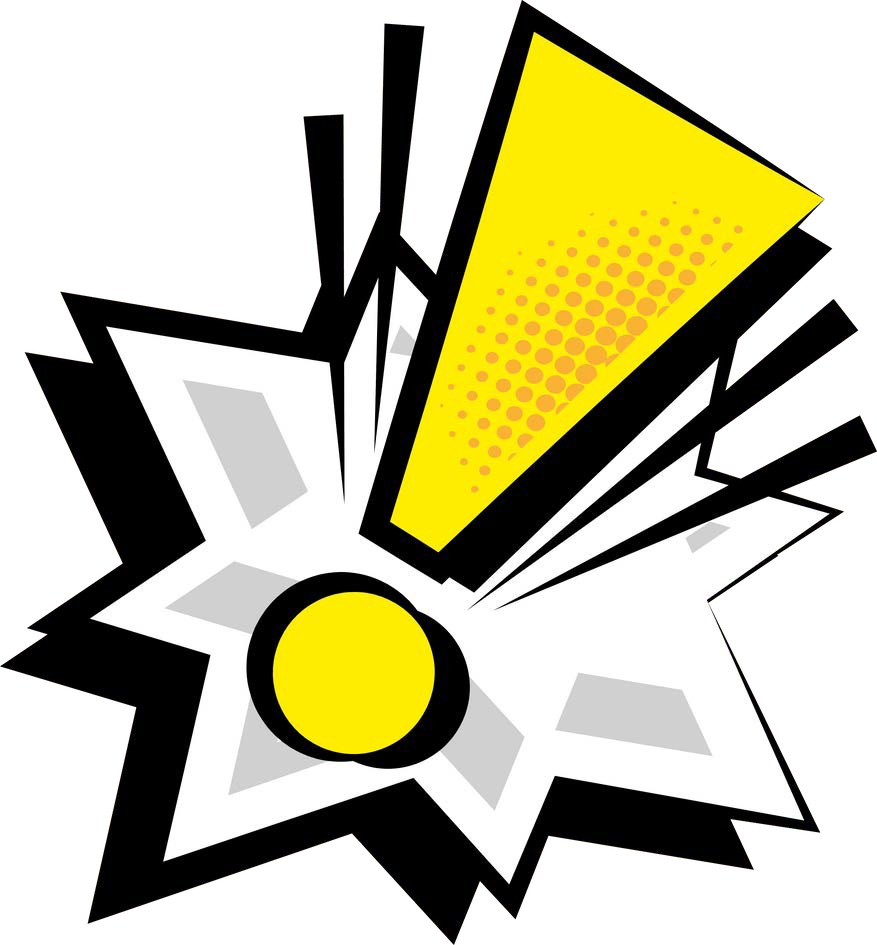 © 2024 C3ForMe